Jane Aggie
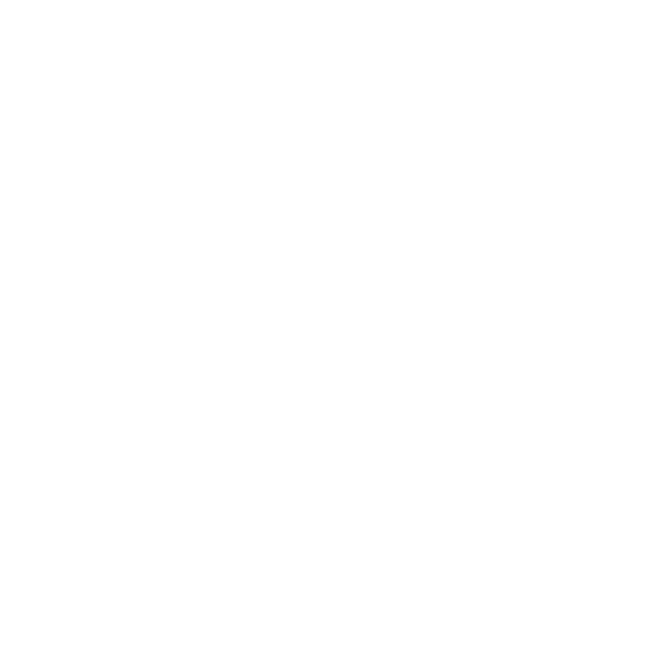 (she/her/hers)
Veterinary Pathobiology